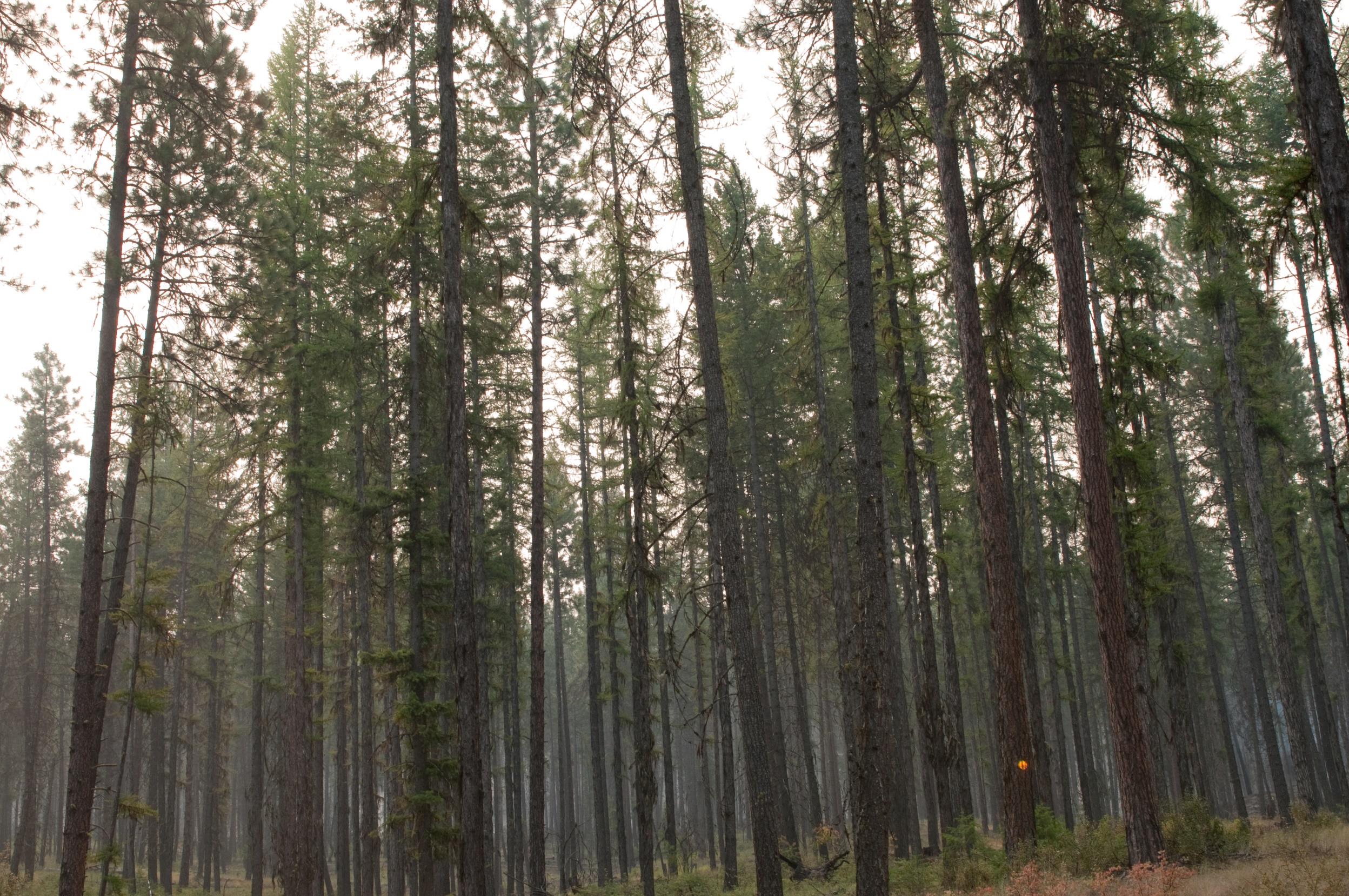 Realities of the A to Z Project on the CNF
Russ Vaagen, Vaagen Bros/NEWFC
Response to Common USFS Concerns
Concerns
Response
Not enough budget

Not enough personnel

Too many acres to restore

It’s not in the 5 year plan
Can we use Private funds?

Can we use qualified, dedicated contractors?

Can we find a landscape level treatment area that’s not in the 5 year plan?
The Answer was Yes
We located the Mill Creek watershed about 10 miles from Colville
About 55,000 acre project area
Separated into a North and South planning area
The area has an existing road system, had been actively managed in the past, and lots of mixed recreation
 The USFS created an RFP, Vaagen was the only bidder
How does it work?
Vaagen interviewed 3 potential contractors to conduct NEPA (Planning, public outreach, collaboration) and come up with a project layout and design
Cramer Fish Sciences was selected based on their past experience and plans to utilize local and regional specialists
2014 the work began
USFS oversight of Cramer, Vaagen maintains “Arm’s Length” relationship with Cramer
Collaborative Support
A Landscape in Need
Units Marked to leave
Forest Thinning
Where is A to Z now?
2015, NEPA work on North Fork was complete and decision signed
Objection caused FS to require more detailed work by Cramer
2016 Decision signed on North Fork and similar objections
Objectors want EIS instead of EA, object on the basis of privatization, etc 
Vaagen Bros and NEWFC hope to start work this summer
South Fork decision should be this summer as well
This is the very real alternative
This is bigger than just people, 
	we need new tools to fix our landscapes